Изостудия «Синяя птица»
Отчёт о работе за
2012-2013 
учебный год.
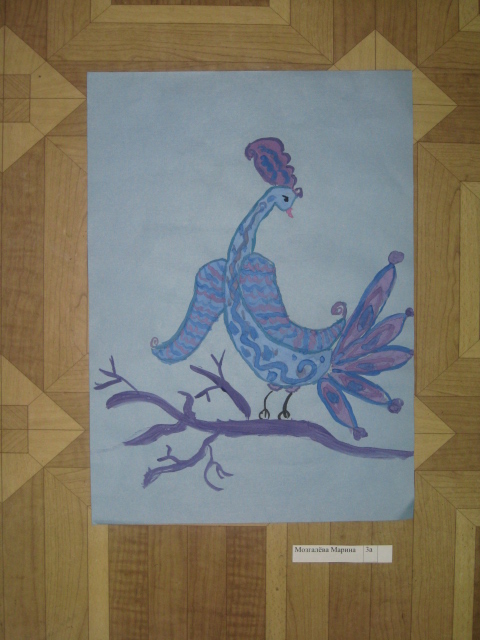 Октябрь 2012Праздник «Осенины» и праздник «Воздушных шаров».
Октябрь 2012Мастер-класс художника-космиста Елены Войновой в выставочном зале.
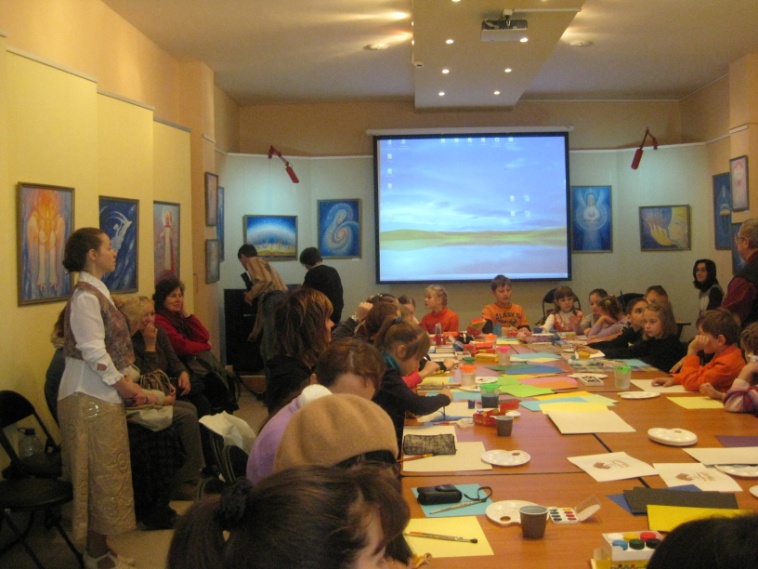 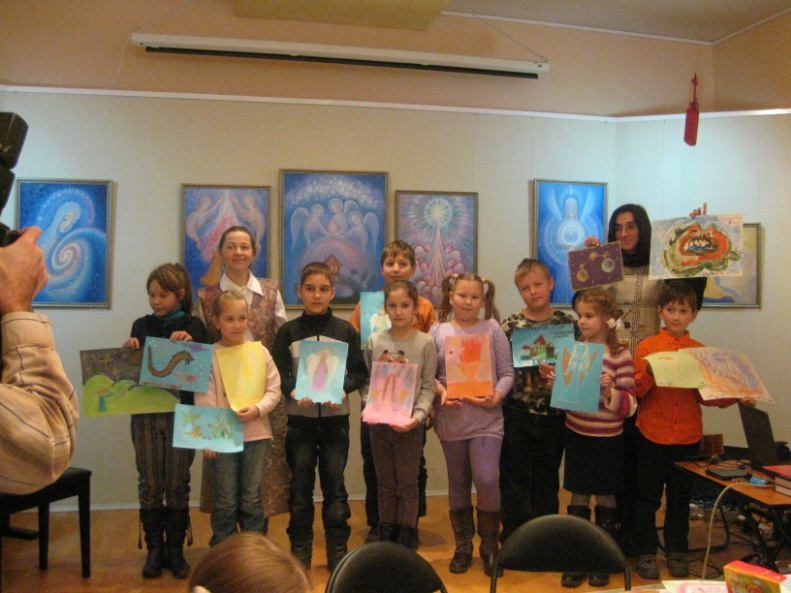 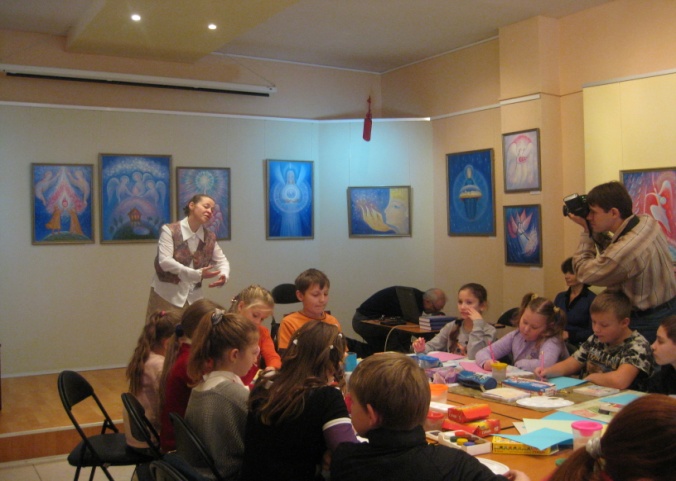 Ноябрь 2012Выставка «Осенний калейдоскоп».
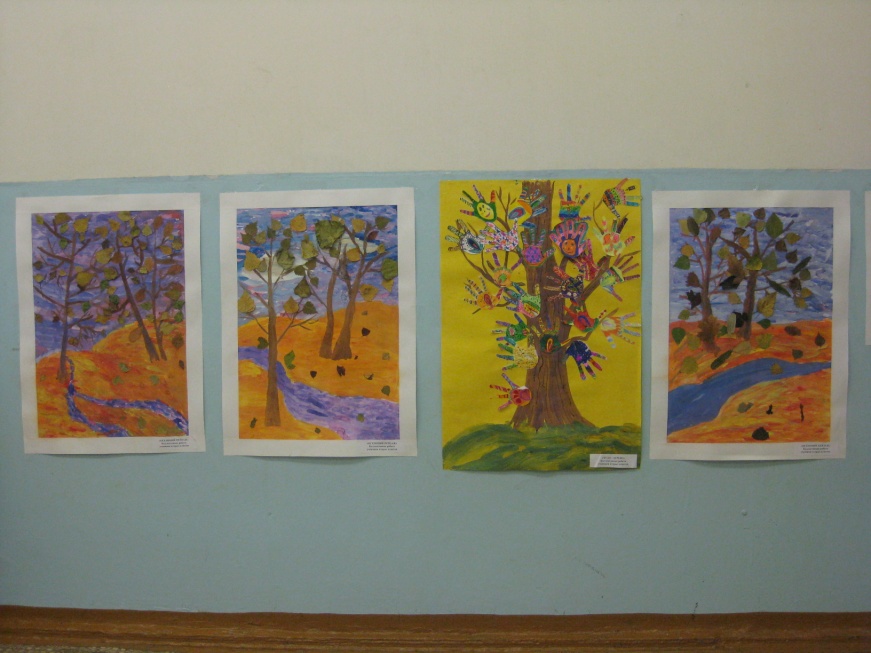 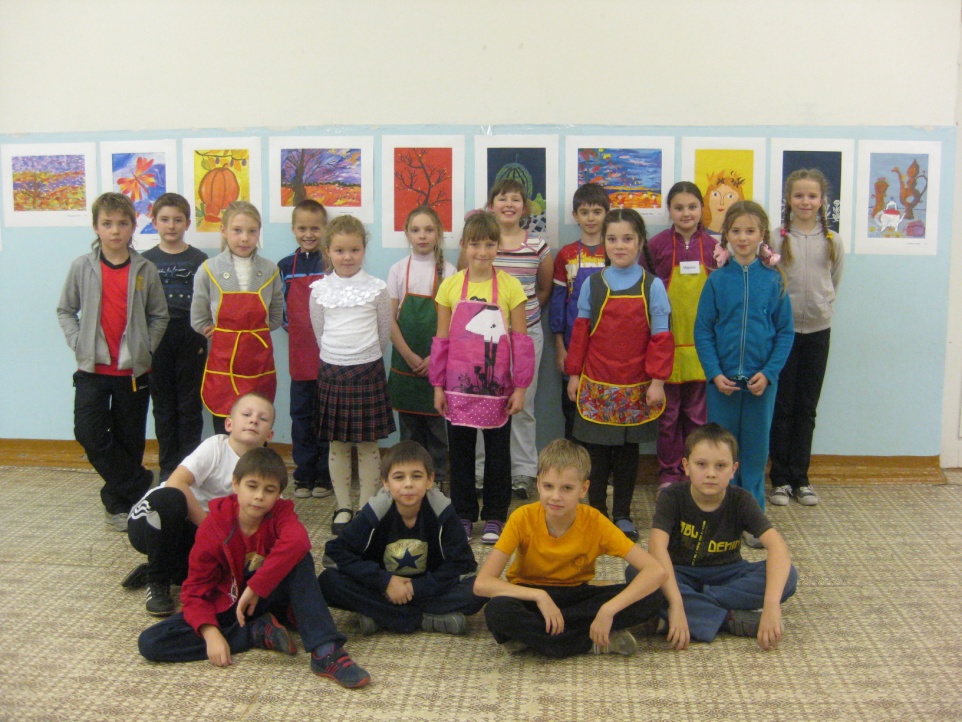 декабрь 2012Встреча с поэтессой Татьяной Чечиной
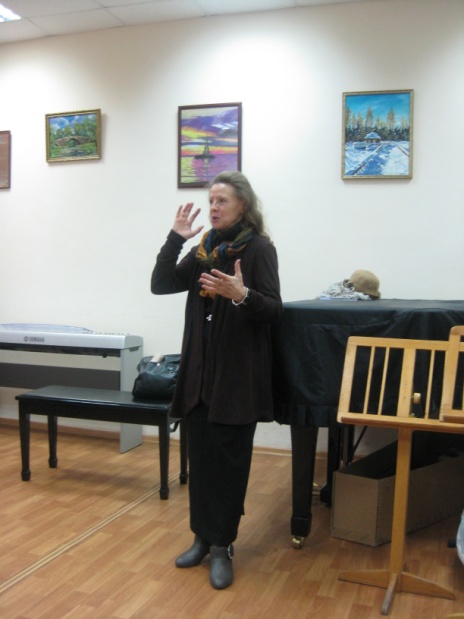 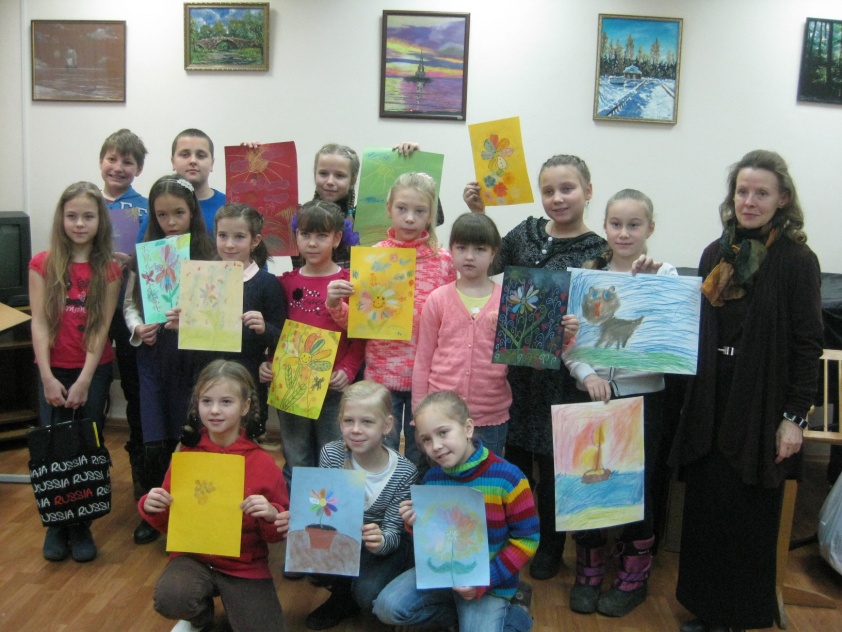 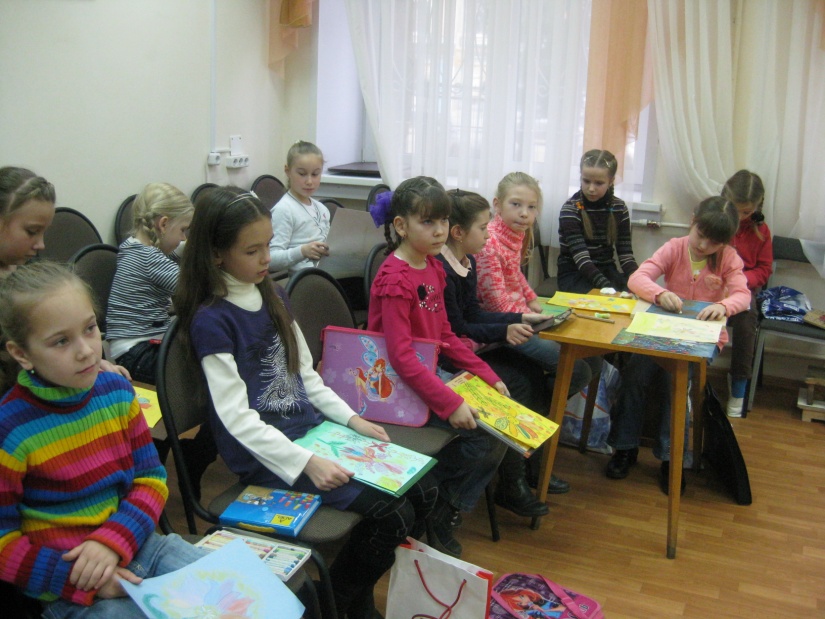 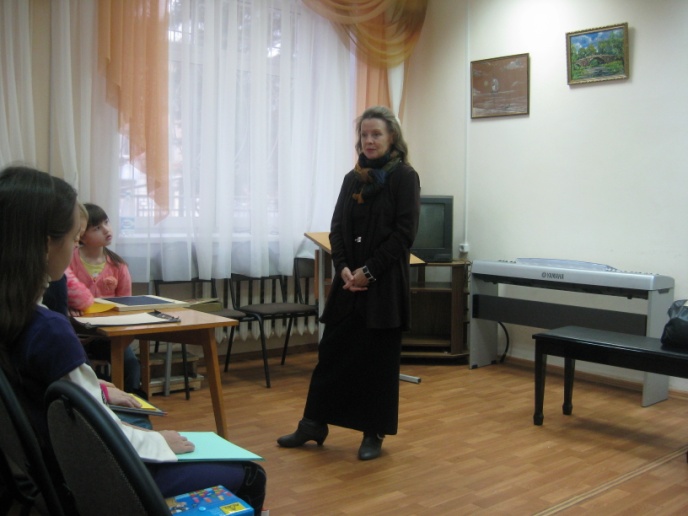 декабрь 2012Выставка «Зимушка-зима».
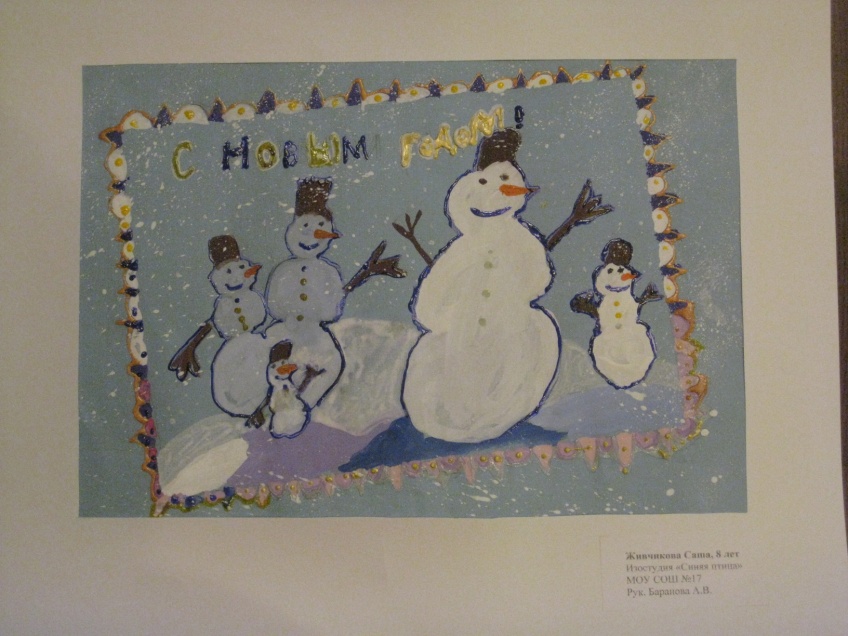 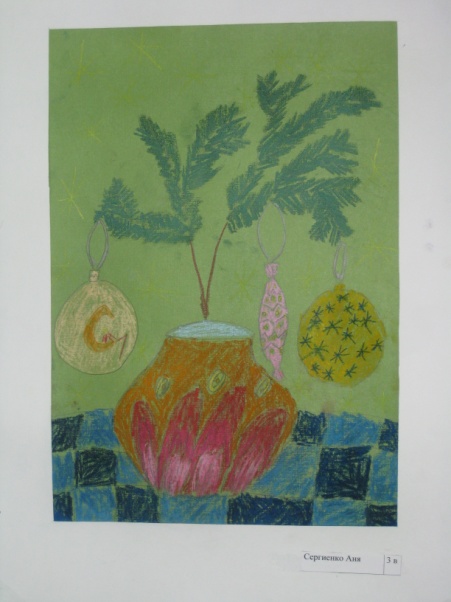 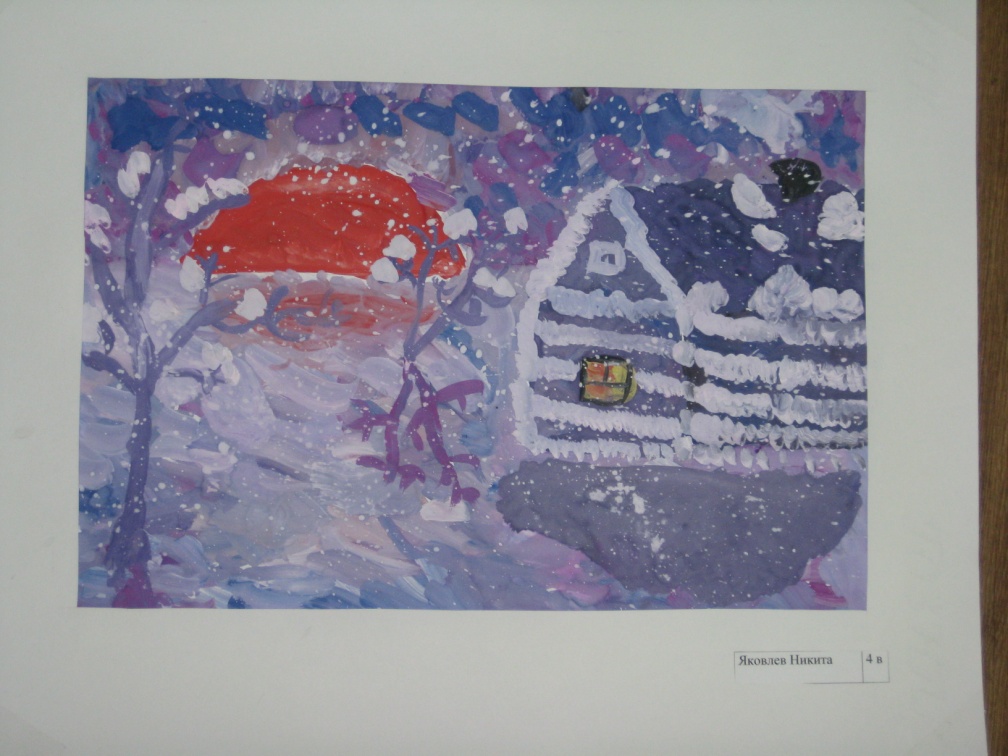 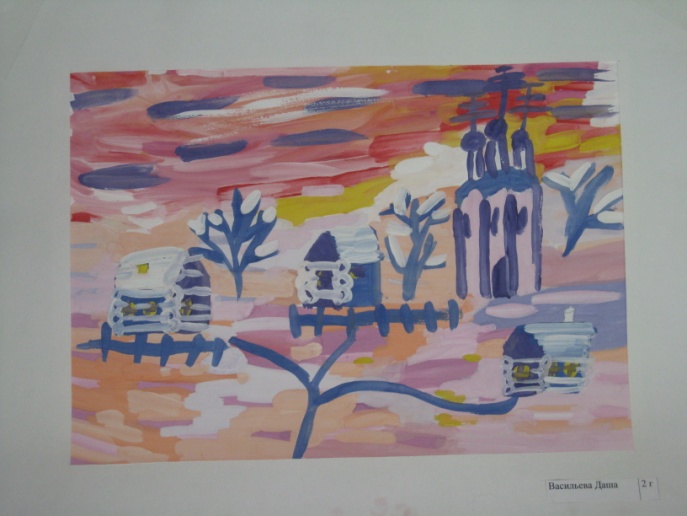 декабрь 2012Участие в городском проекте «Рукописная книга о городе Твери»(Общество книголюбов).
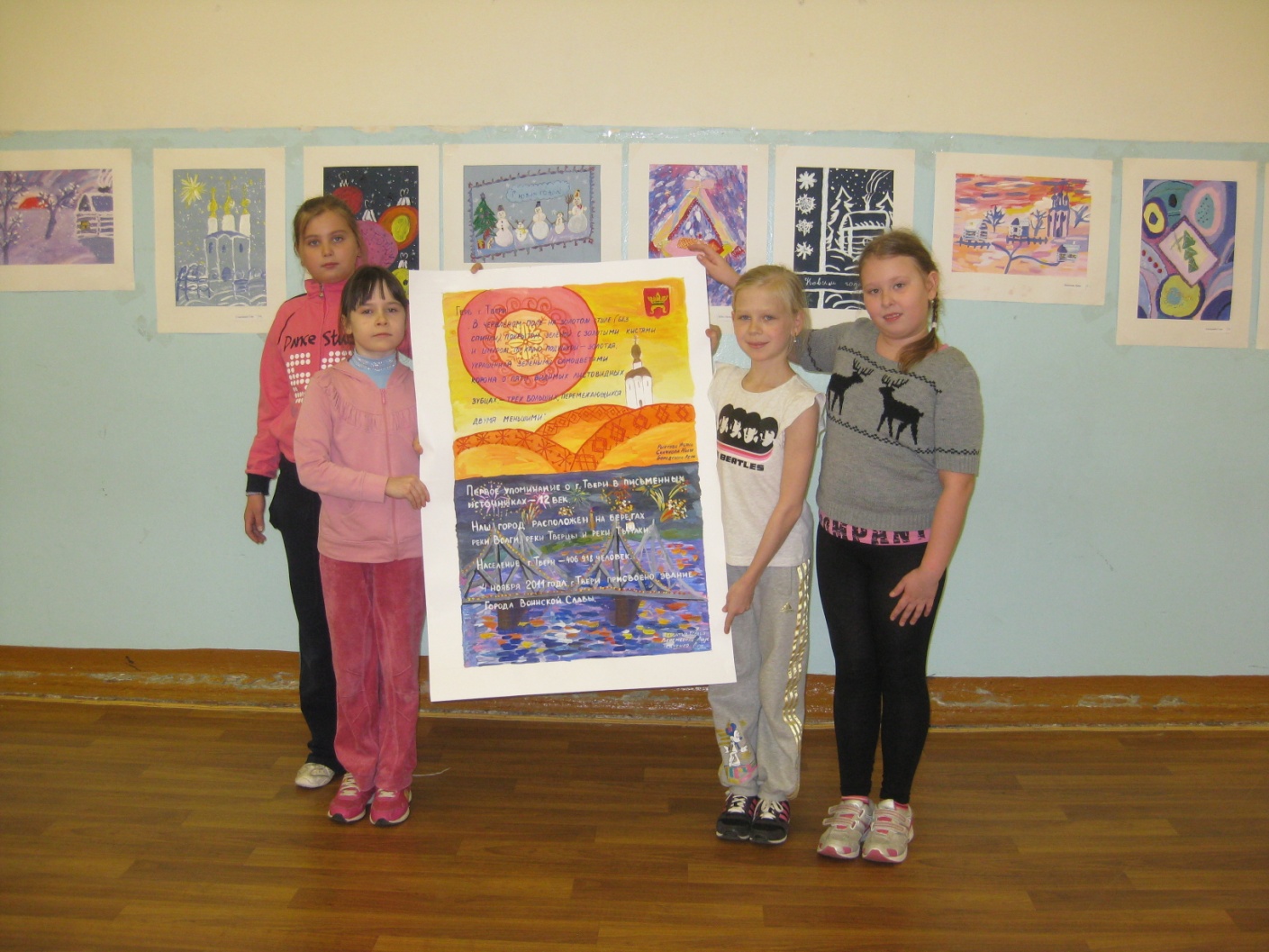 декабрь 2012Новогодняя мастерская с родителями.
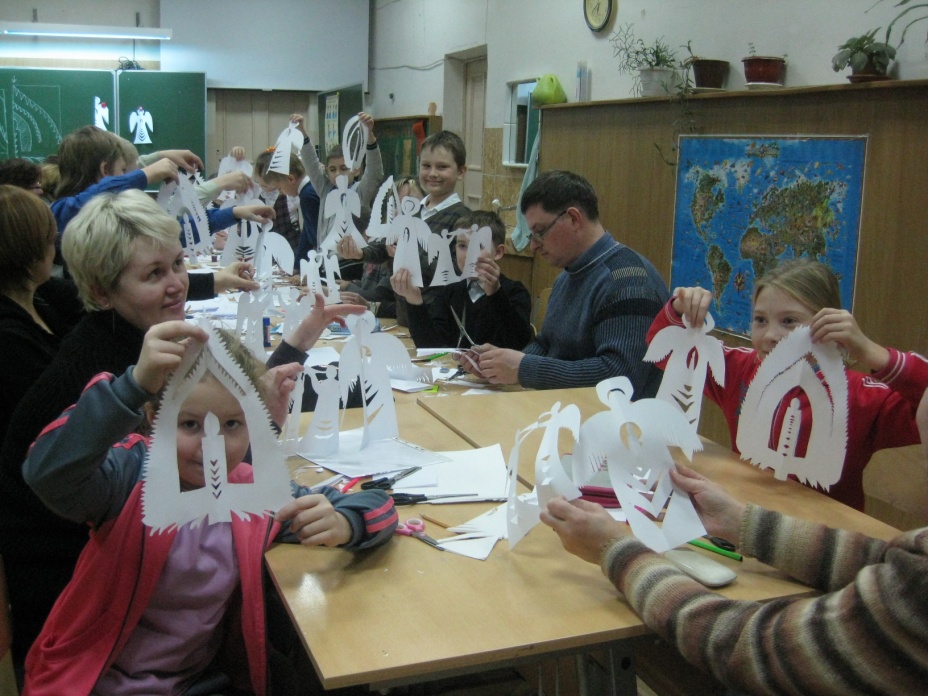 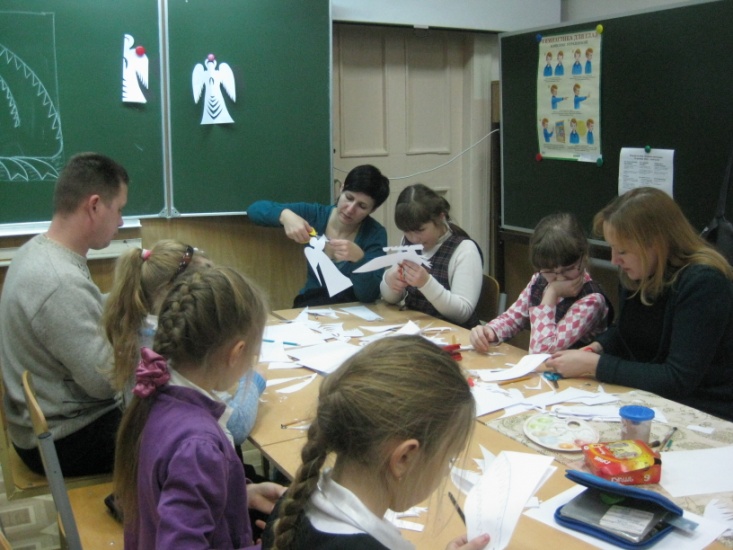 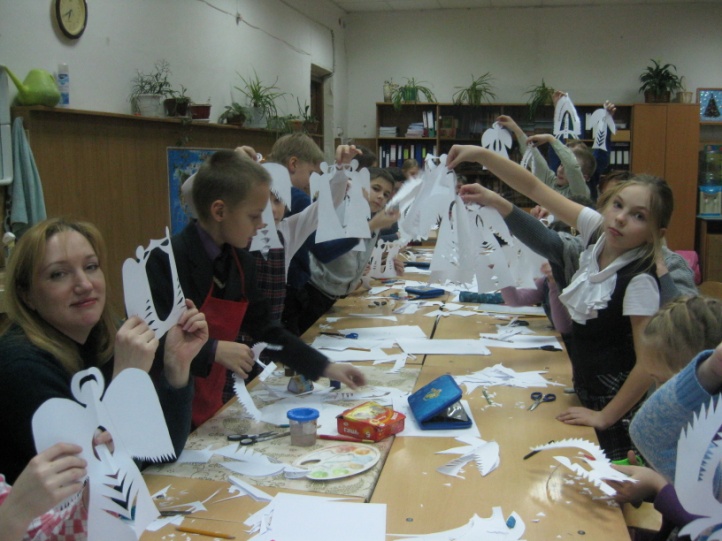 декабрь 2012Новогодняя мастерская с родителями.
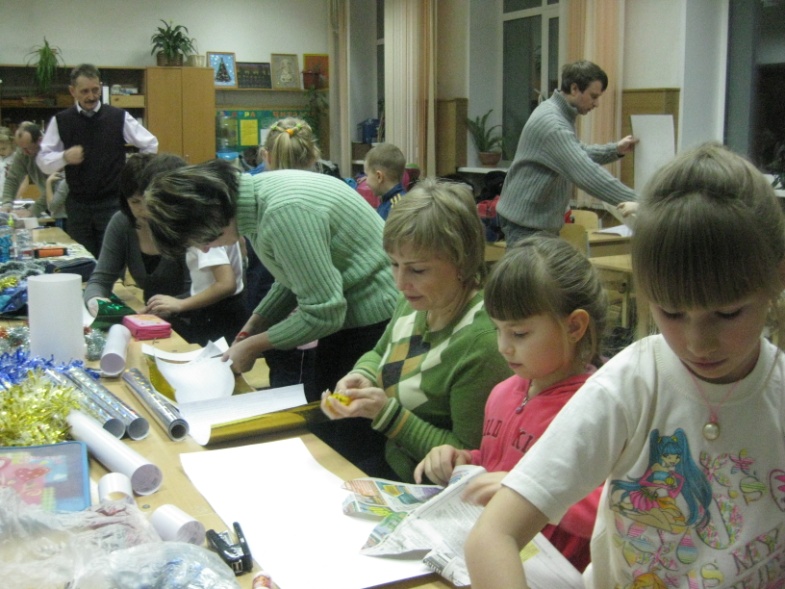 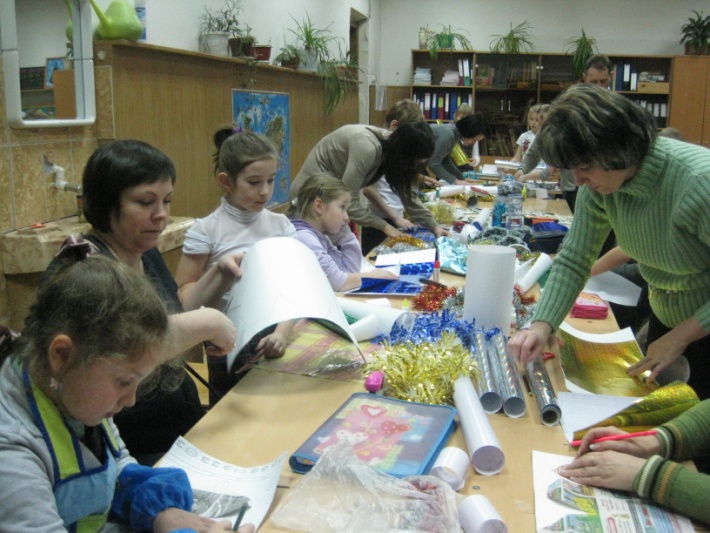 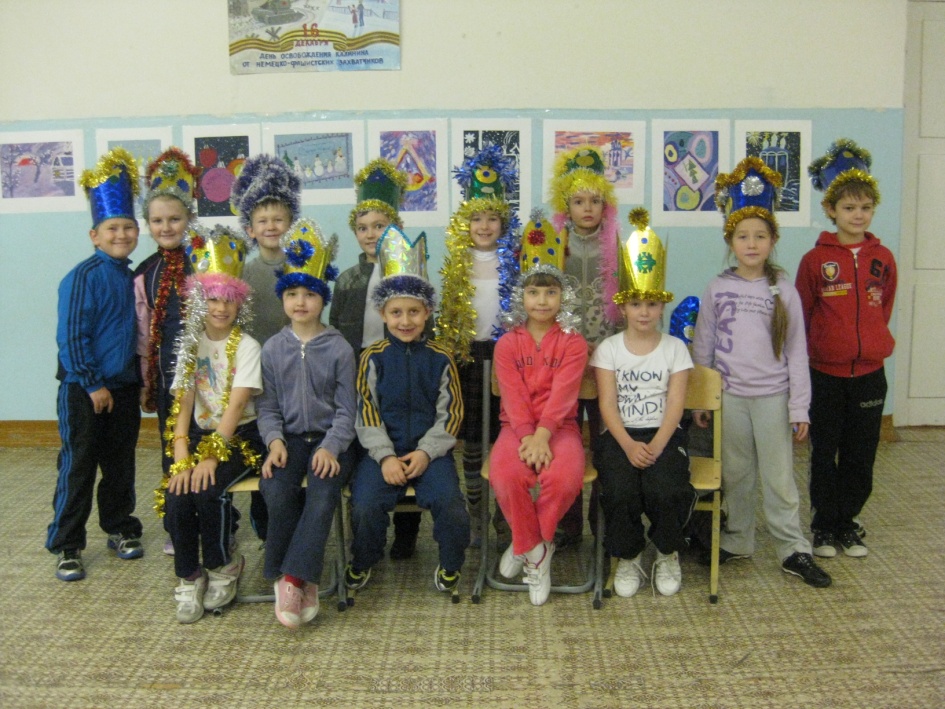 январь 2013Конкурс «Новогодняя открытка» (Фонд «Доброе начало»).
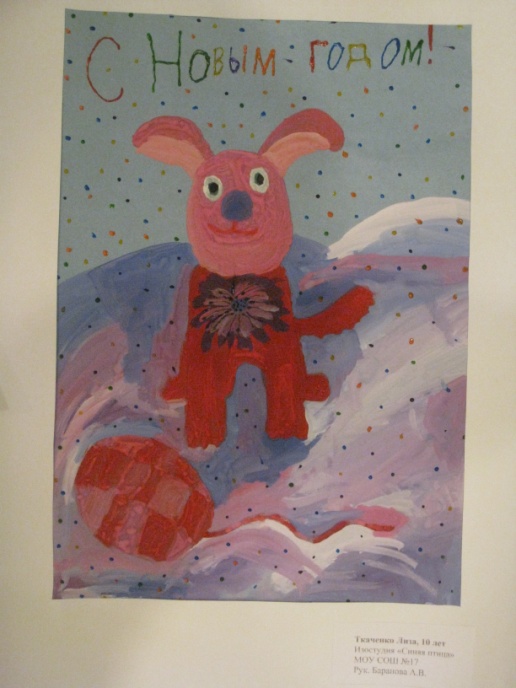 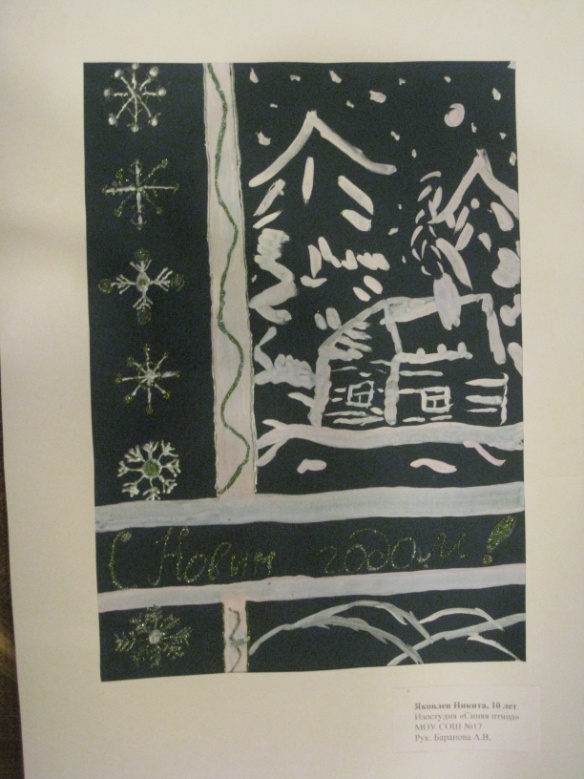 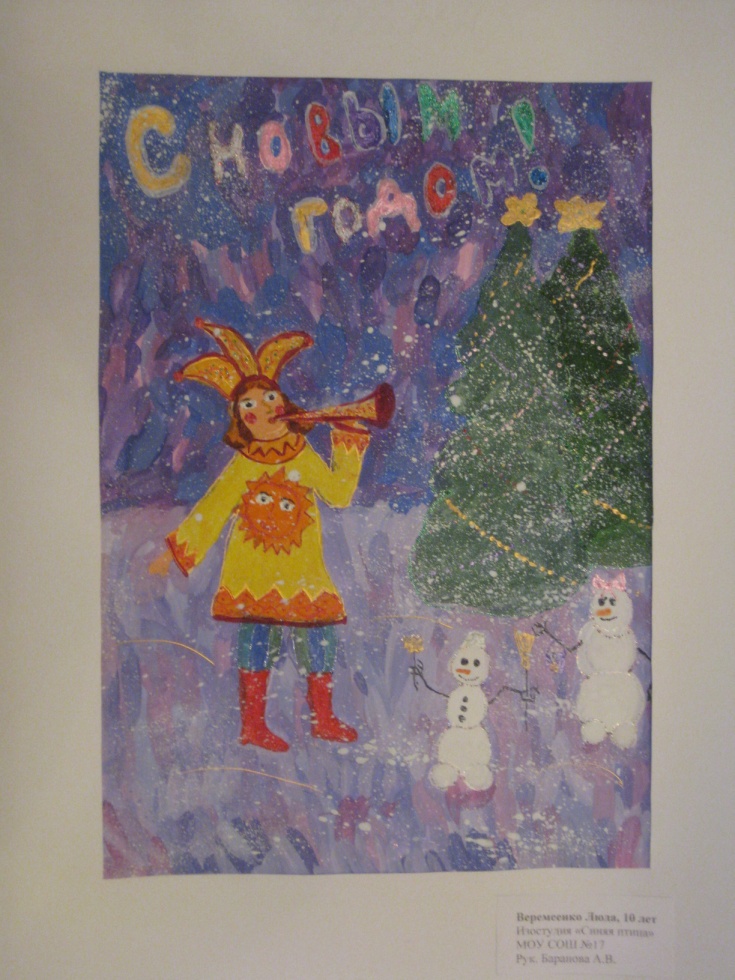 Четыре работы экспонировались в музейно-выставочном центре им.Л.Чайкиной 
во время проведения итоговой выставки.
февраль 2013Выставка «Весёлые зверюшки».
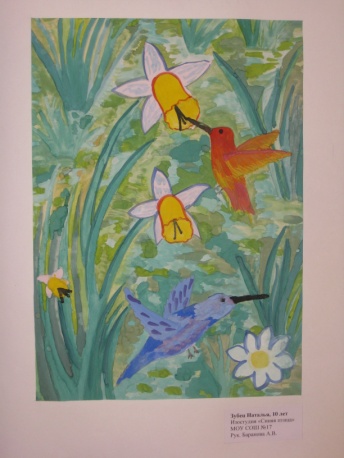 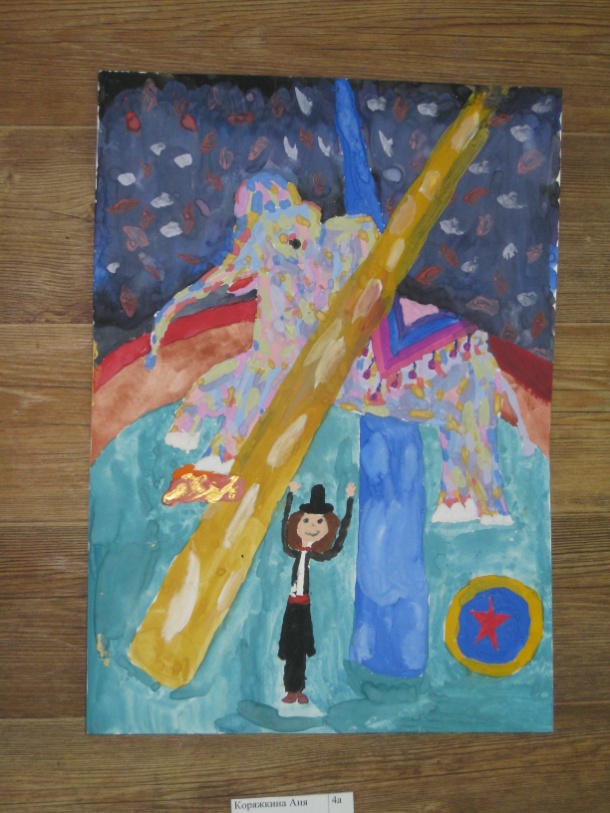 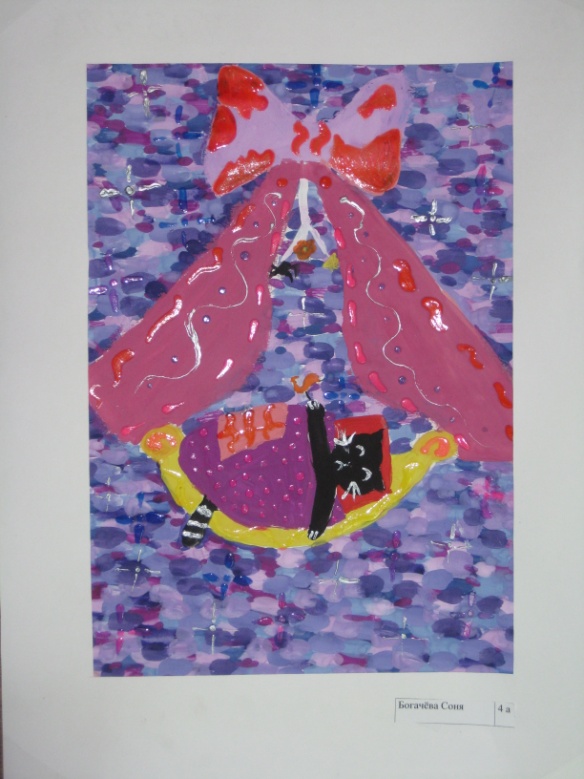 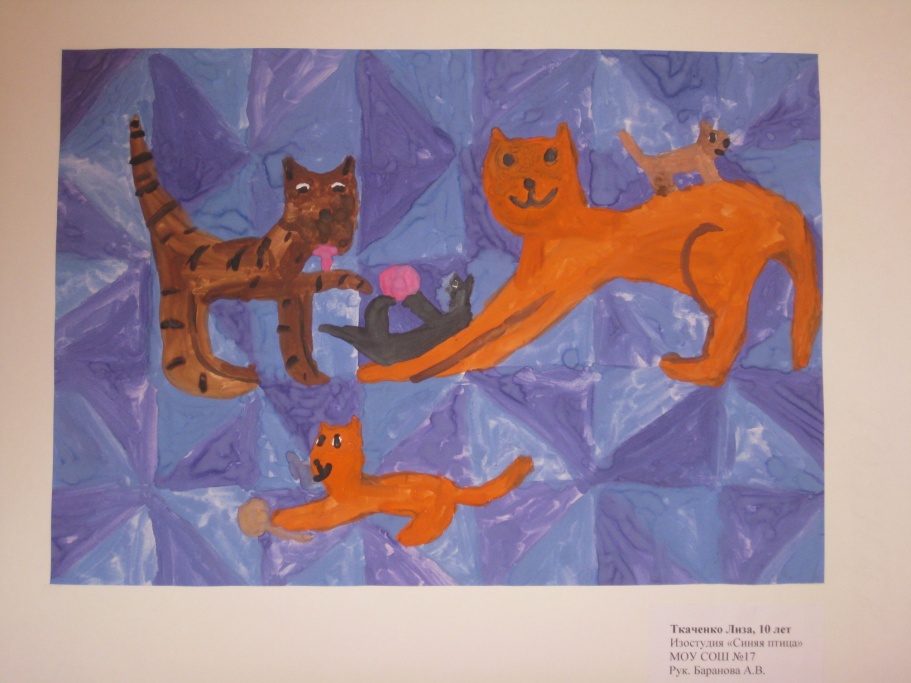 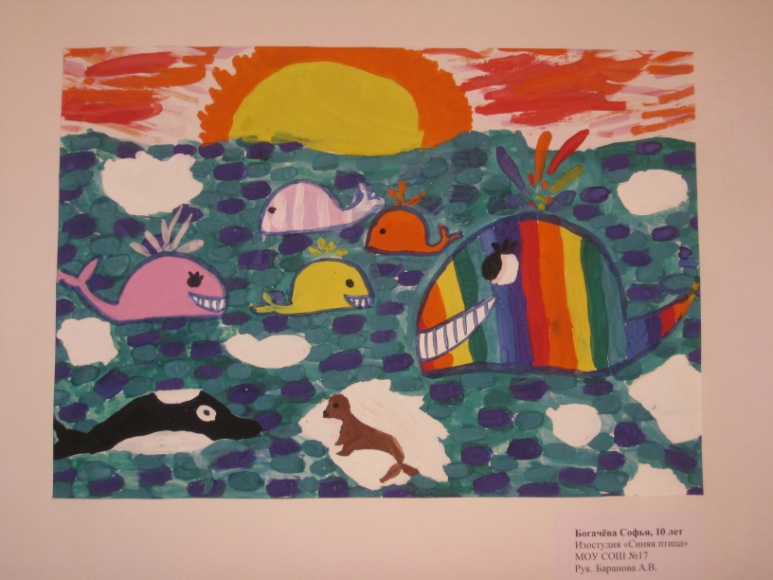 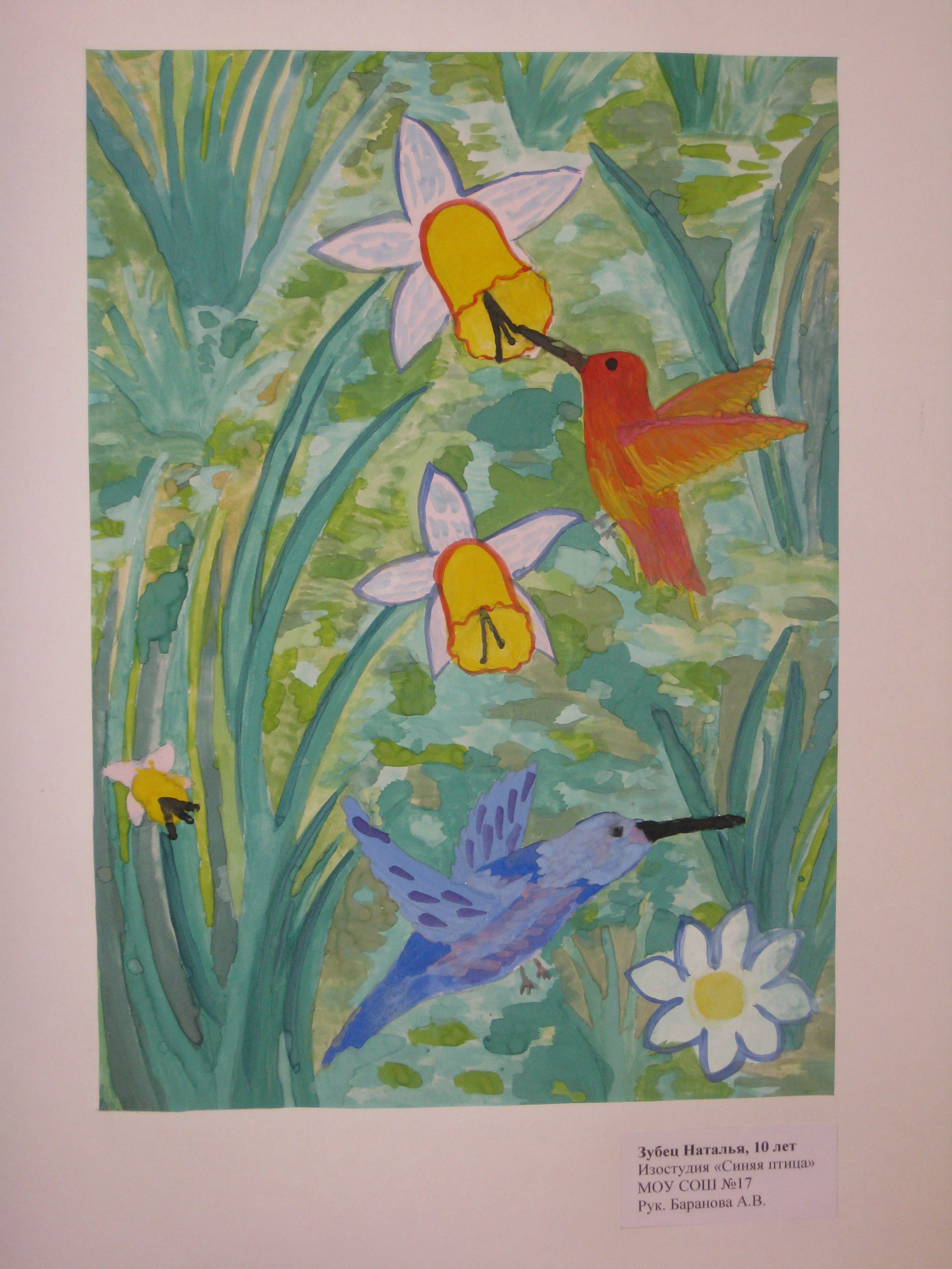 март 2013Конкурс детского рисунка в рамках проведения акции «Голос Твери в защиту планеты Земля»(Тверское отделение фонда им. Рериха).
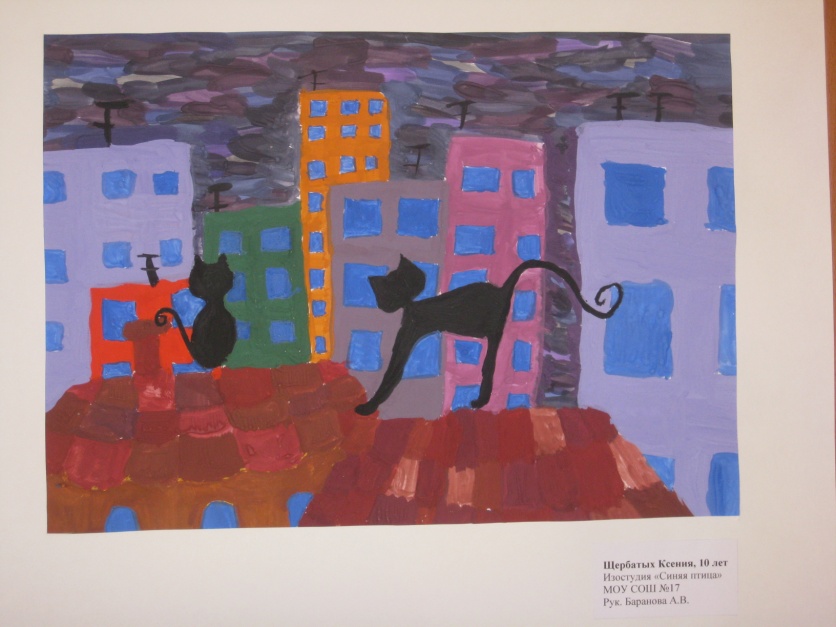 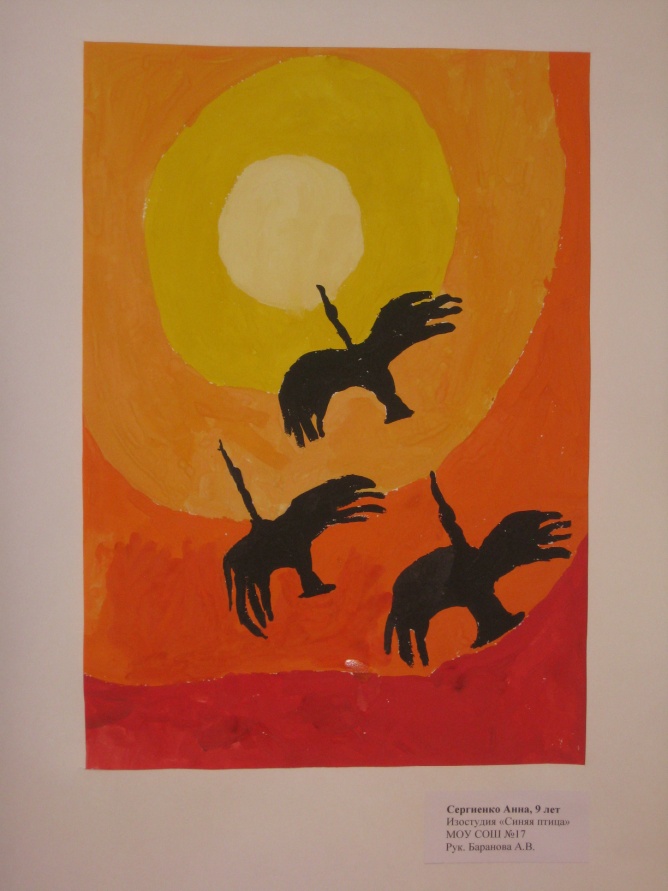 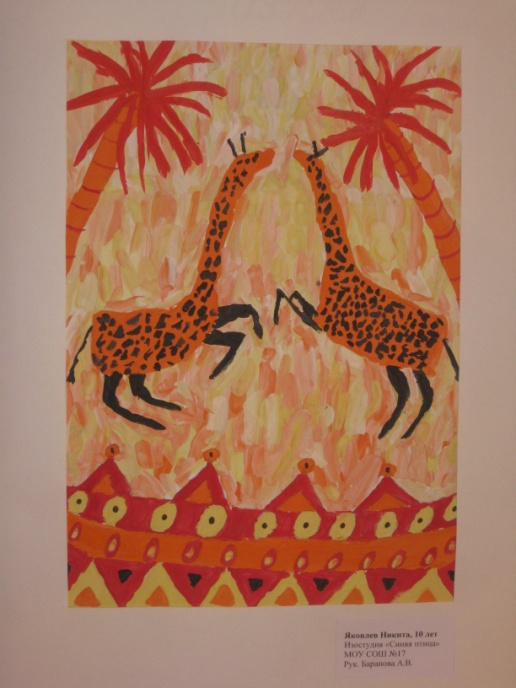 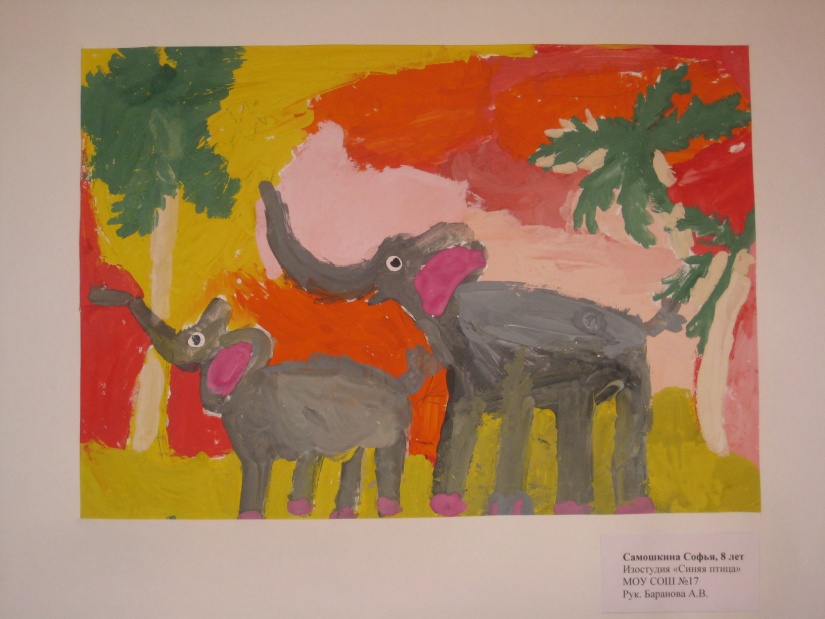 Пять работ экспонировались в библиотеке им. Герцена во время проведения итоговой выставки.
Апрель 2013Выставка «Весенняя капель».
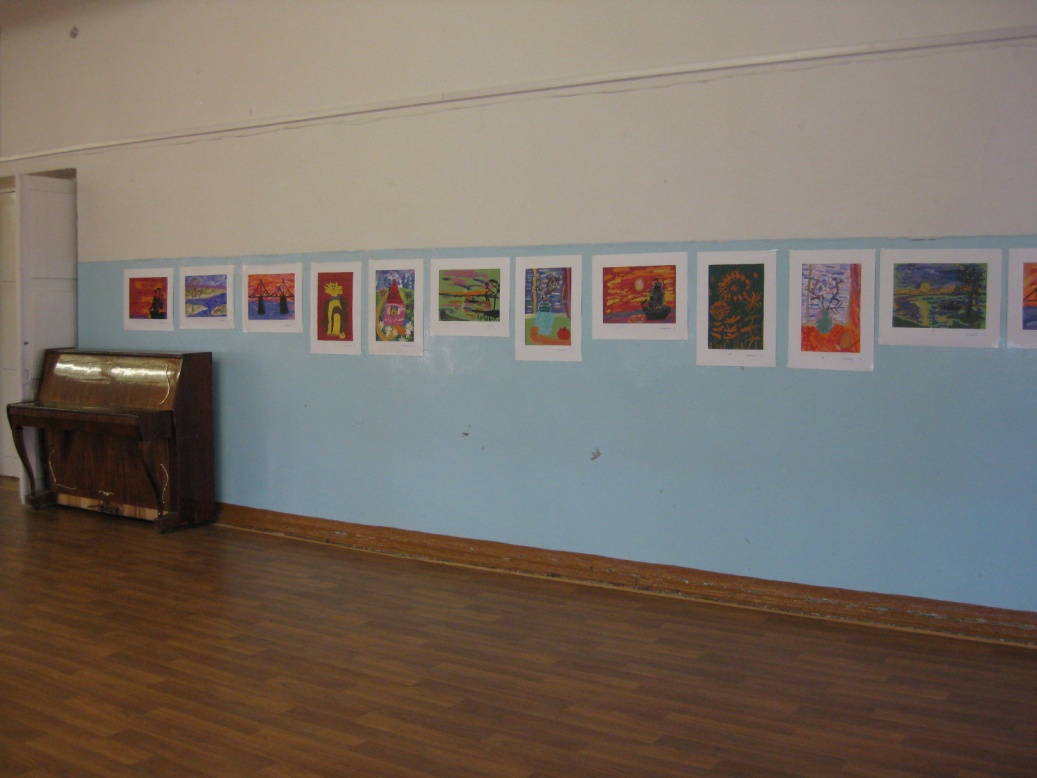 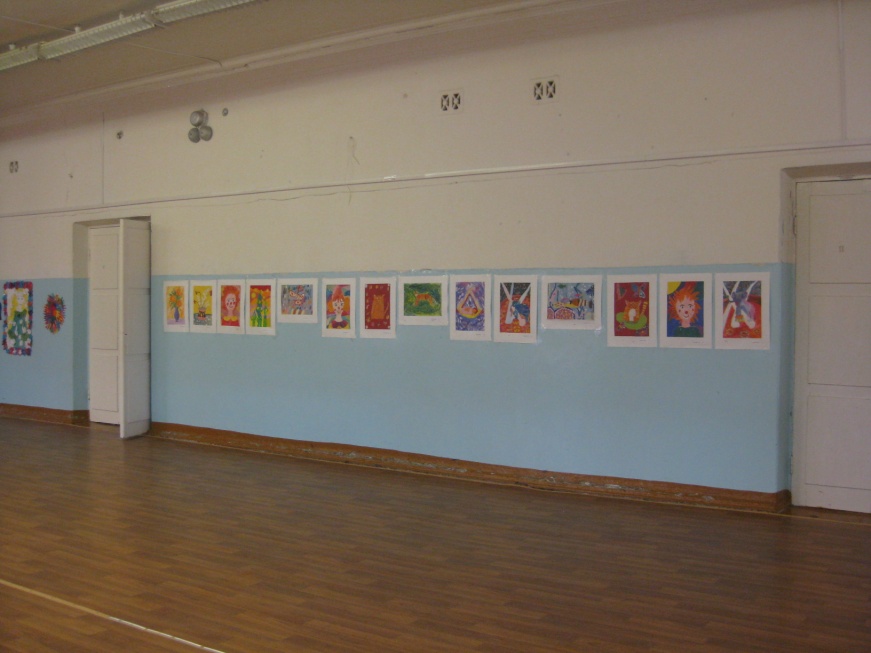 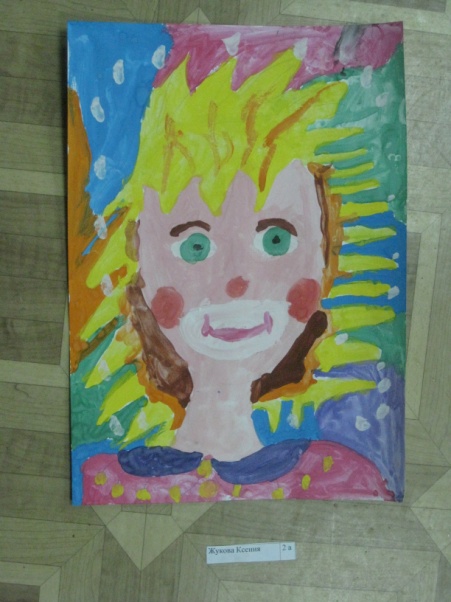 Май 2013Пленер на набережной Волги.